Estrazione S-L correnti incrociate
Giovanni Casavecchia
Schema di processo
Sn
S1
S2
S3
S4
F
R1
R2
R3
Rn-1
Rn
R4
M1
M2
M3
M4
Mn
E3
E4
En
E1
E2
Estrazione stadi multipli ha ovviamente rese maggiori rispetto al singolo stadio, ma porta ad estratti via via 
più diluiti. Come per estrazione L-L, il solvente è puro per ciascuno stadio estrattivo.
Come risolvere i problemi.
Si vuole estrarre un composto da un materiale vegetale che ne contiene il 24% in massa operando a correnti incrociate con un solvente puro. Sapendo che:

Si trattano 200 Kg di materiale vegetale
Si vuole ottenere un residuo con meno del 2% in massa di soluto
La composizione del residuo in equilibrio con il liquido estrattore è data dall’equazione y= -0,5 x2 + 0,3
Si opera in ogni stadio con una quantità di solvente 1,5 volte quella minima per il primo stadio.

Calcolare:

Il rapporto minimo (S/F)min e quello effettivo (S/F)eff.
La portata effettiva di S.
Il numero di stadi teorici estrattivi richiesti.
La resa d’estrazione.
RISOLUZIONE GRAFICA
10 cm oppure 
(meglio) 20 cm
10 cm oppure (meglio) 20 cm
La composizione del residuo in equilibrio con il liquido estrattore è data dall’equazione y= -0,5 x2 + 0,3
Primo passaggio,
rappresentazione della
CURVA  di equilibrio
Attenzione questa funzione NON porta ad una retta
Come al solito impongo:

x=0 -- y=0,3 poi devo sostituire i valori
x=0,1-- y= -0,5 (0,1)2 + 0,3= 0,295
…….
……..
x=0,3 - y= -0,5 (0,3)2+ 0,3= 0,255
yR = 0,3
Curva equilibrio
Perché termino a x=0,3? 
Nella portata F ho una concentrazione massima del
 24%......sarebbe inutile procedere molto oltre.
Si va un po’ oltre per il grafico!
xR = 0,3
S=1
Si vuole estrarre un composto da un materiale vegetale che ne contiene 
il 24% in massa operando a correnti incrociate con un solvente puro.
Secondo passaggio,
rappresentazione della
retta che identifica F e S
REGOLA dell’ALLINEAMENTO delle correnti
D
F
xF= 0,24
S=1
Si vuole estrarre un composto da un materiale vegetale che ne contiene 
il 24% in massa operando a correnti incrociate con un solvente puro.
Secondo passaggio,
rappresentazione della
retta che identifica F e S
La retta FS incrocia la retta di equilibrio nel punto D
che è un miscuglio ternario (x,y,z) che si ottiene 
impiegando la quantità MINIMA di solvente.
D
F
xF= 0,24
S=1
Si vuole estrarre un composto da un materiale vegetale che ne contiene 
il 24% in massa operando a correnti incrociate con un solvente puro.
Terzo passaggio,
determinare la quantità
MINIMA di solvente (S)
FS = FD + SD
F * FD= S * SD           Regola leva
D
F
xF= 0,24
S=1
Il rapporto minimo (S/F)min e quello effettivo (S/F)eff.
Terzo passaggio,
determinare la quantità
MINIMA di solvente (S)
FS = FD + SD
F * FD= S * SD           Regola leva
(S/F)min= FD/SD
(S/F)min= 32 mm/80 mm= 0,400
D
(S/F) eff= 0,400 * 1,5= 0,600
F
xF= 0,24
S=1
La portata effettiva di S.
Terzo passaggio,
determinare la quantità
MINIMA di solvente (S)
(S/F)eff= 0,600

Seff= F * (S/F)eff= 200 Kg * 0,600= 120 Kg
D
F
xF= 0,24
S=1
La portata effettiva di S.
Quarto passaggio,
determinare il miscuglio
M di estrazione
FS = FM + SM
E1
FS/SM = FM/SM + SM/SM

FS/SM = 0,6 + 1= 1,6
SM1 = FS/ 1,6= 111 mm/ 1,6= 69,4 mm
M1
D
R1
F
xF= 0,24
S=1
ATTENZIONE PASSAGGIO NUOVO
QUINTO passaggio,
retta nuova portata R1
R1 diventa la NUOVA portata
E1
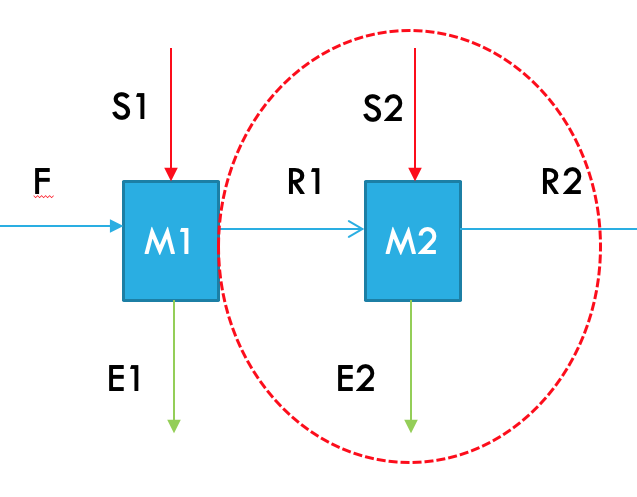 M1
D
R1
F
xF= 0,24
S=1
ATTENZIONE PASSAGGIO NUOVO
Ultimo passaggio passa passaggio, determinare M3
E2
SM2 = R1S/1,6= 79 mm/1,6= 49,0 mm
E1
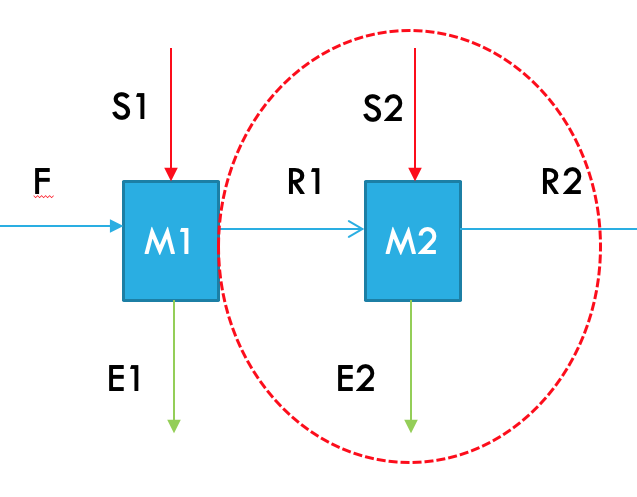 M2
M1
D
R2
R1
F
xRn=0,02
S=1
ATTENZIONE PASSAGGIO NUOVO
Ultimo passaggio passa passaggio, determinare M3
E3
E2
SM3 = R2S/1,6= 75mm/1,6= 47,0 mm
E1
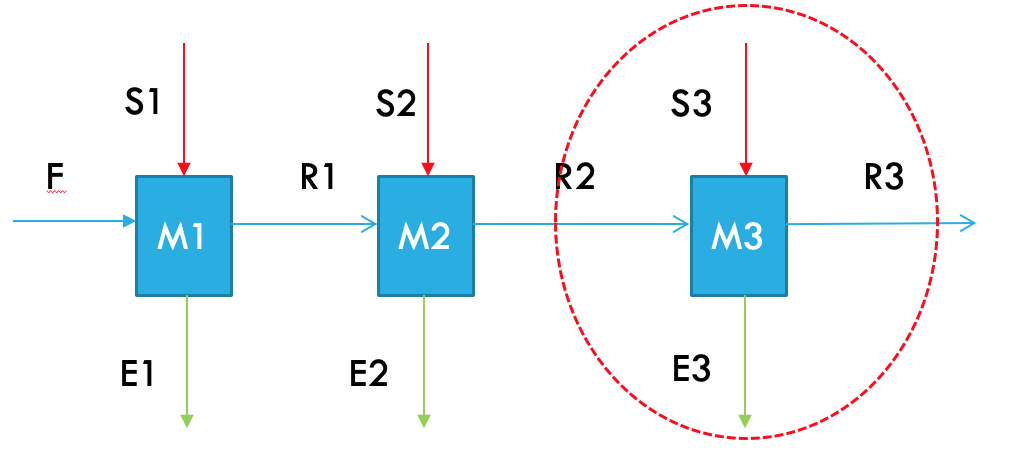 M3
M2
M1
D
R3
R2
R1
F
xRn=0,02
Resa estrazione= [(FxF – RxR)/ FxF  ]* 100= (48 - 4,44)/48= 91%
Attenzione per trovare comodamente R3 imposto il sistema:
F + S = R3 + E3
xFF = xRR3 + xE E3
zFF = zRR3
0,76 * 200 = 0,683 R3
R3= 222 Kg